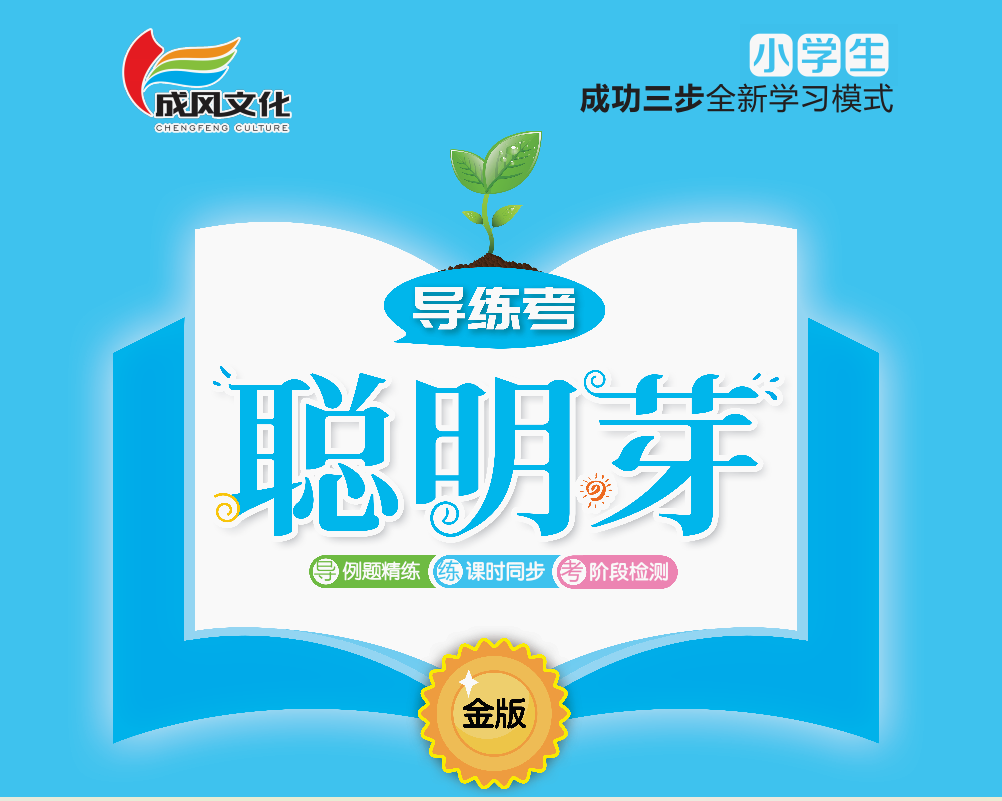 四    认识20~99
第四单元能力素养提升
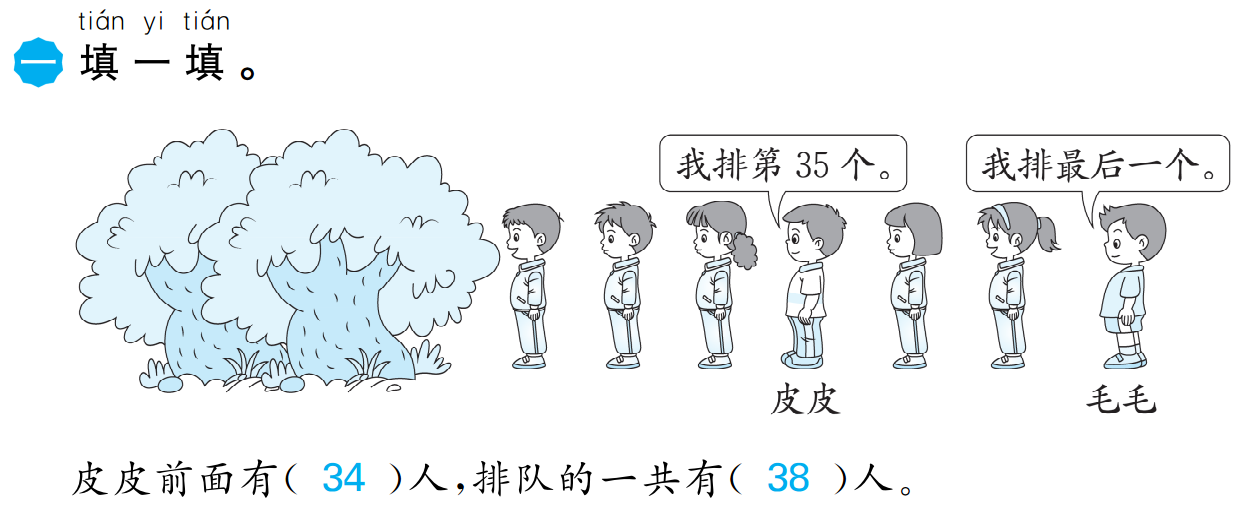 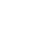 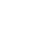 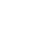 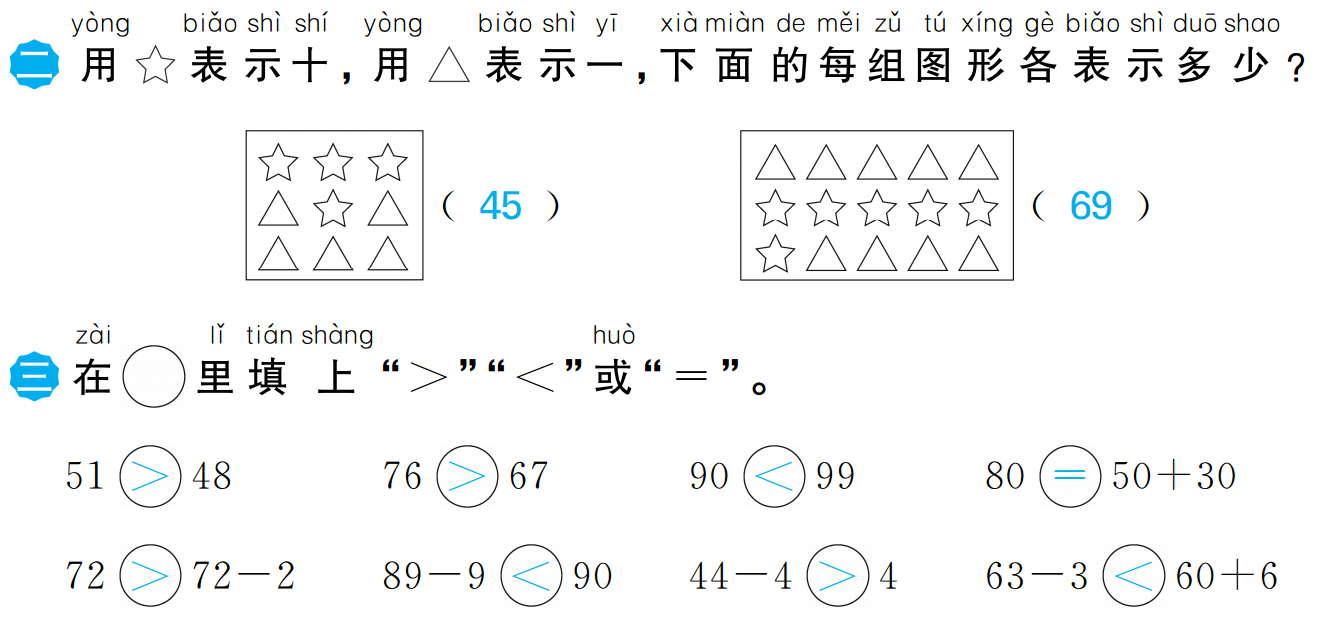 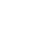 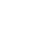 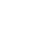 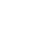 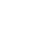 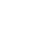 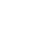 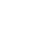 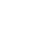 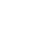 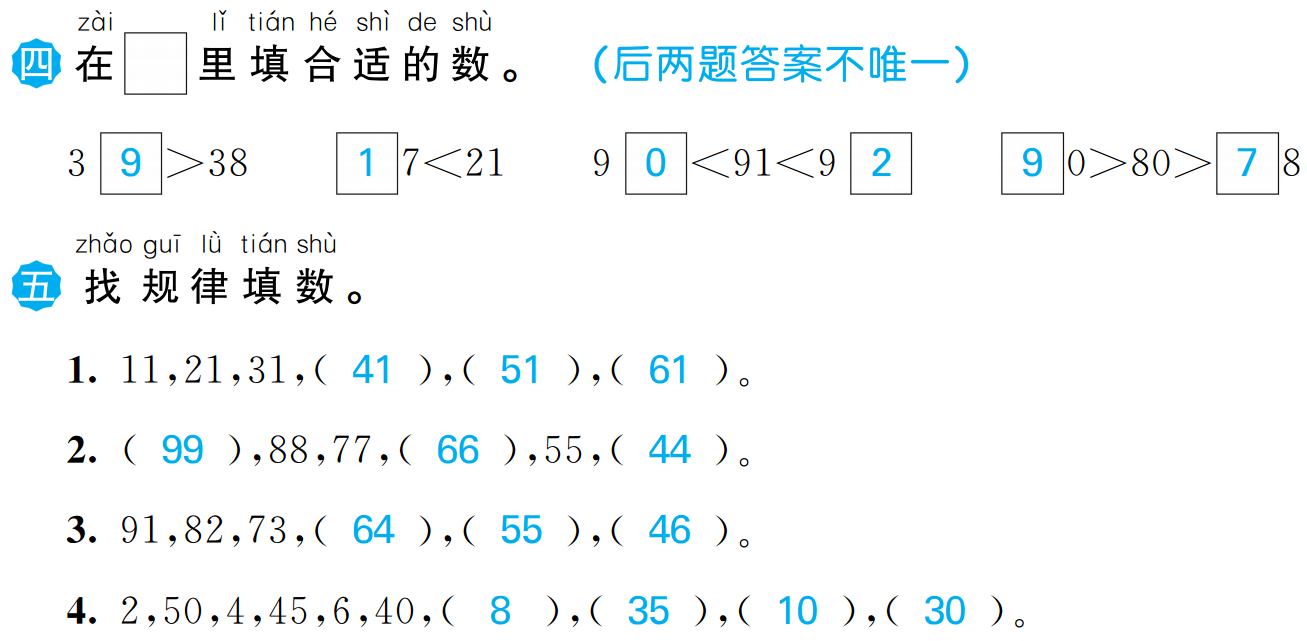 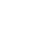 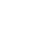 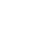 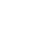 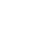 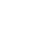 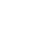 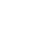 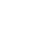 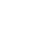 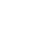 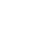 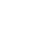 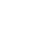 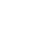 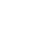 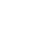 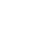 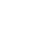 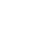 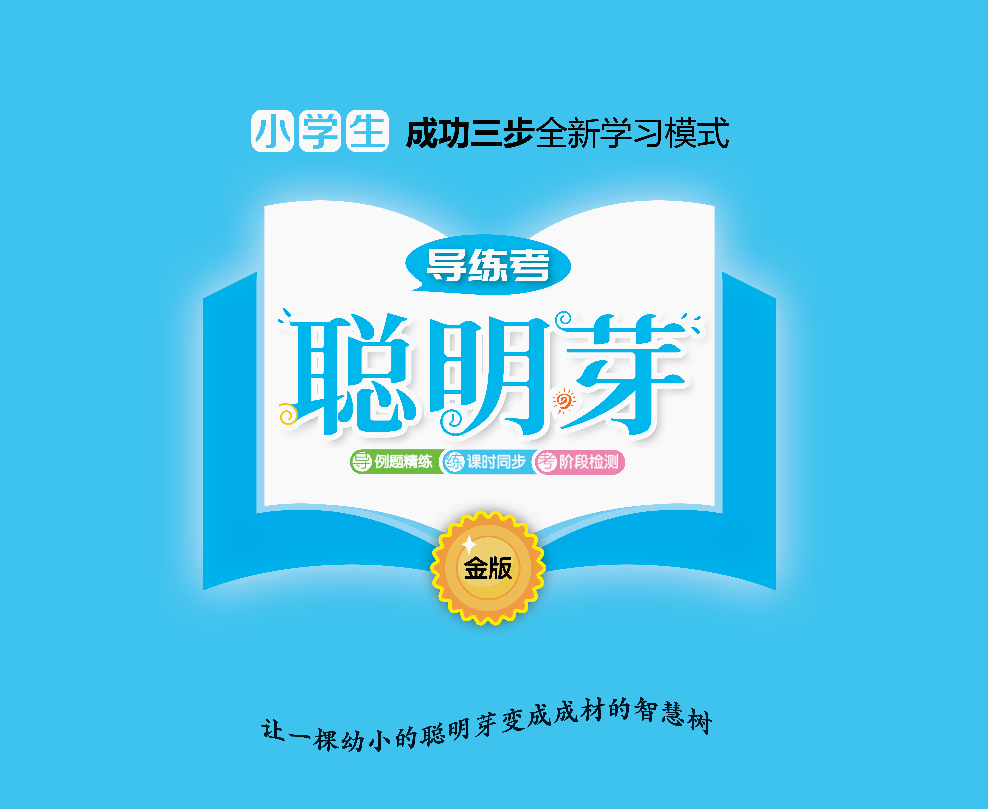